1. Receiving Lead
9. Customer Follow up
8. TrustPilot Feedback
2. Analysing & Qualifying
Sales Cycle
7. Order
3. Response
6. Negotiation
4. Virtual Proof
5. Dummies
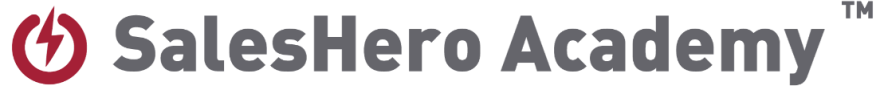 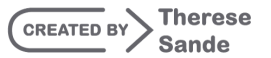 1. Receiving a Lead
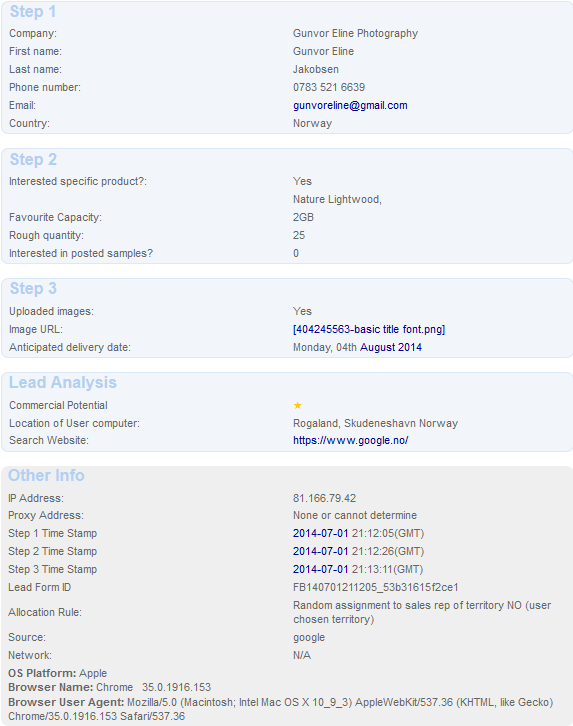 Web (different webpages)
www.flashbay.com
www.flash-drives.com
www.expressusbdrives.com
www.usb-business-cards.com

Phone 

Cross Selling
 

Check Netsuite for Duplicates

Email Ending

Company Name

Reseller/Competitor
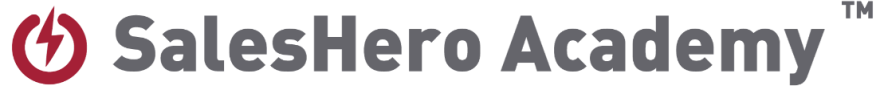 2. Analyzing & Qualifying (5min)
Check all information in the lead

Company/name/phone/email/website

Model/Capacity/Quantity/Dummies/Address – can you find it yourself?

Logo/Delivery Date

How hot is the lead? /Domain free/ Country of PC, Fraud?/ Search website/ Key word

DP or dummies?

Any additional information the lead has given
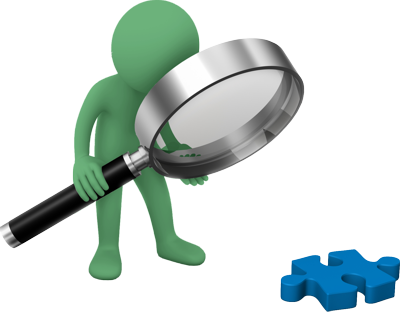 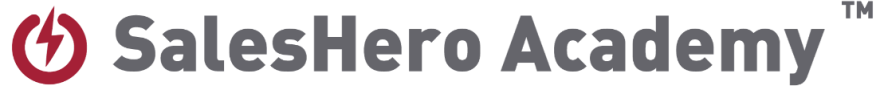 3. Response (10min)
Prepare your questions

Always keep your promises e.g. “I will send you an email within 5 minutes”
 
Prepare your email template before calling, use a template, and fill in the information you already have

Remember to offer accessories and data preloading to your customer both on the phone and in the email quote.

PHONE

Do you have all the information you need?

YES – 	Summarise the information you have and explain the next step. 
	E.g. “Thank you for your inquiry regarding 100 units KN with your logo. I can confirm that we can   
                   meet your deadline in 6 working days”
NO – Ask for the missing information and explain the next step

EMAIL

Polite - “Thank you for your inquiry”
Pricelist
VP/PDF
Next Step
Delivery Time
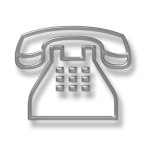 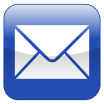 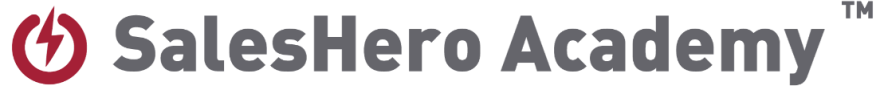 4. Virtual Proof
What model do they want?

Did the customer provide you with a logo?

If not, can you find one on their webpage?
Or make a VP with the company name/webpage

Be creative if you don’t have a logo or model:

“The Key model has been very popular with 
      other building companies before” 
“Kinetic model is in our lowest price class and 
      it has been sold to many different schools 
      before”
“It is a great alternative to the Twister model”

Flashbay models are always better to sell
 

END 15 min!
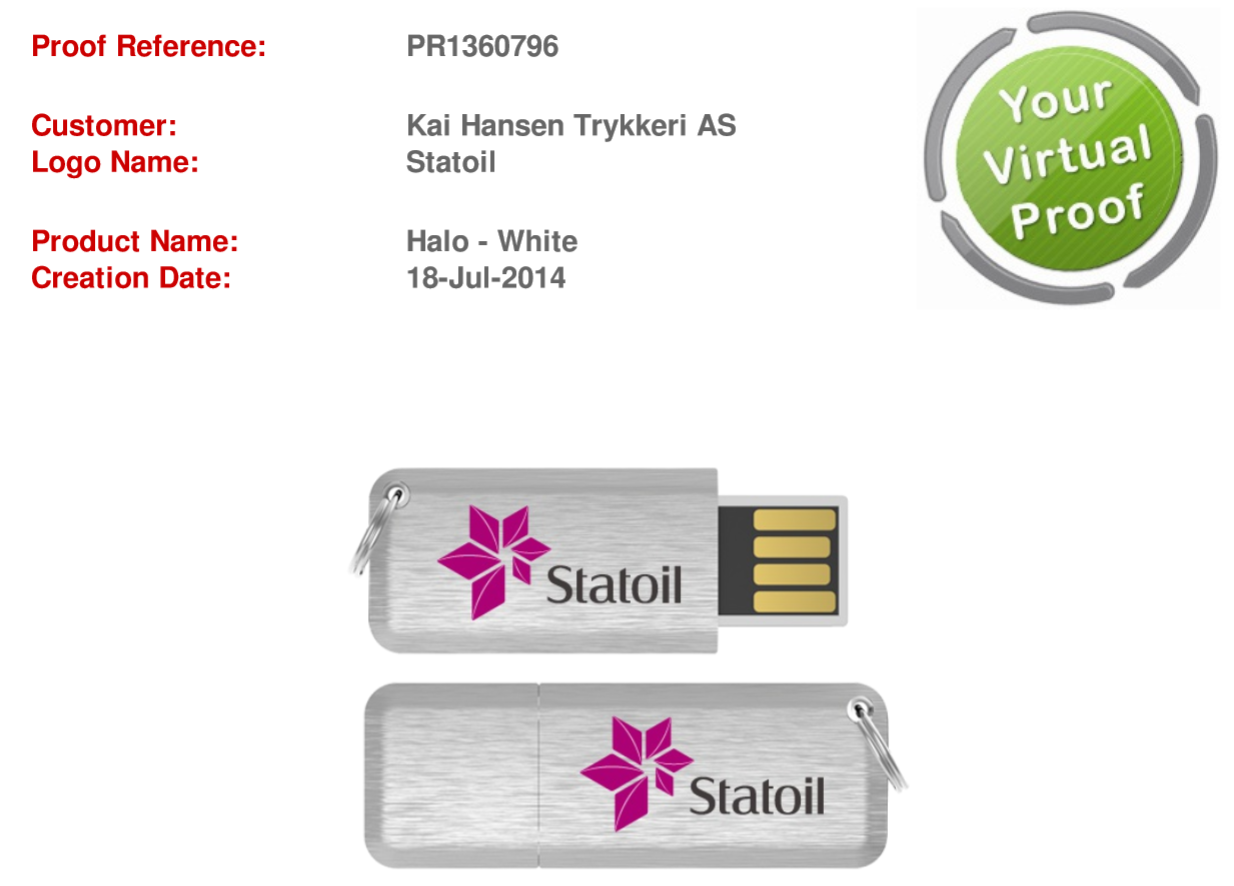 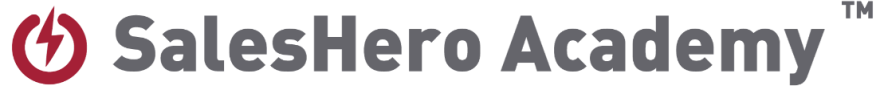 5. Dummies
Follow up when dummies have arrived. 

Did they find a few favourites? 

If you already have the logo a new VP will be generated quickly. If not, ask again for a logo.

When will a decision be made? Do they need anymore information from you?
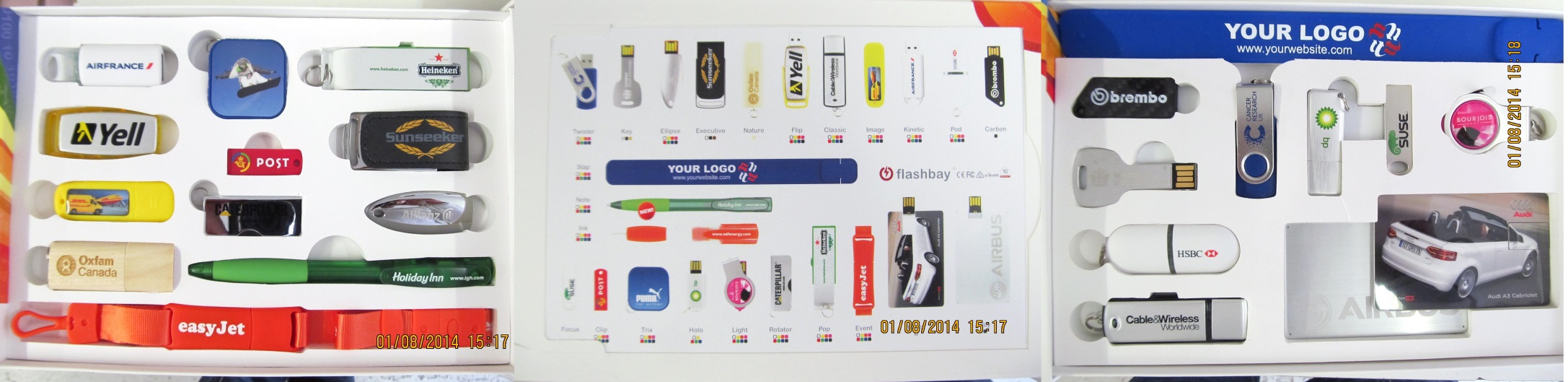 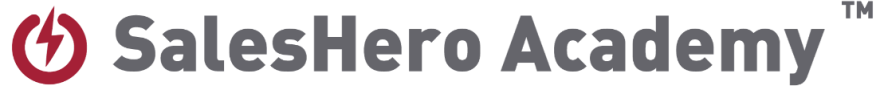 6. Negotiation
What are the best arguments to buy from Flashbay?

10 year warranty
Original NAND Flash from companies like Samsung, Toshiba and Intel
Printing included on all printable sides
No hidden cost
6 days delivery
Free Virtual Proof
Free next day dummies
Our own factory
TrustPilot link
 
When you`ve made your case:
“I will speak to my manager and see if we can offer you a special price”

Don`t just drop the price without describing the benefits of ordering with Flashbay
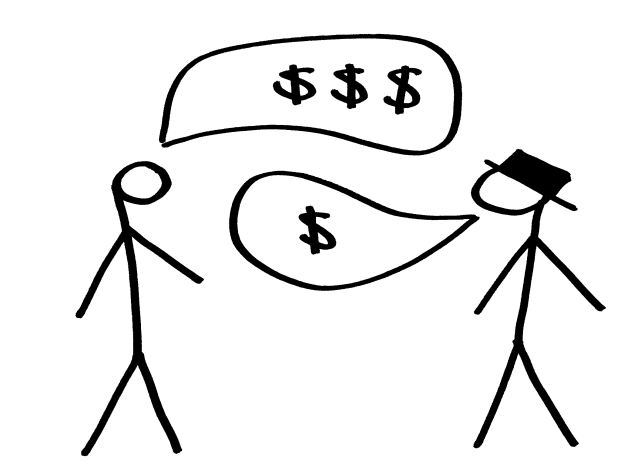 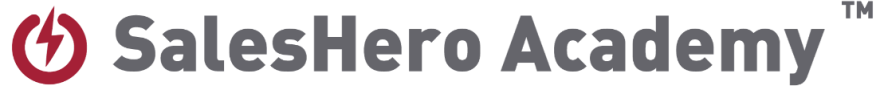 7. Order
Send order details with VP, billing/shipping address, model, capacity, colour of model, payment terms and expected delivery date

Ask your customer again if they would like some accessories or DP

Get a written confirmation, not only a ok on the phone

Place the order (always use your check list)

Send an email to your customer confirming the flash drives are in production and the expected delivery date

Triple check before pressing save to avoid Aftersales
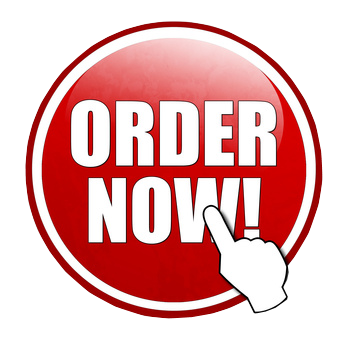 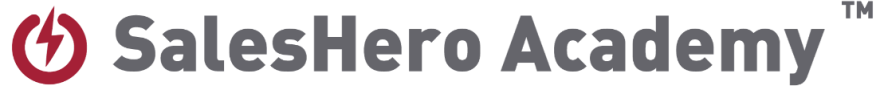 8. TrustPilot Feedback
Always call your customer to make sure they are happy with the delivery.

If your customer is 100% happy you can send them a link to TrustPilot and mention if they want to refer us to other companies.

Email memo after the call.
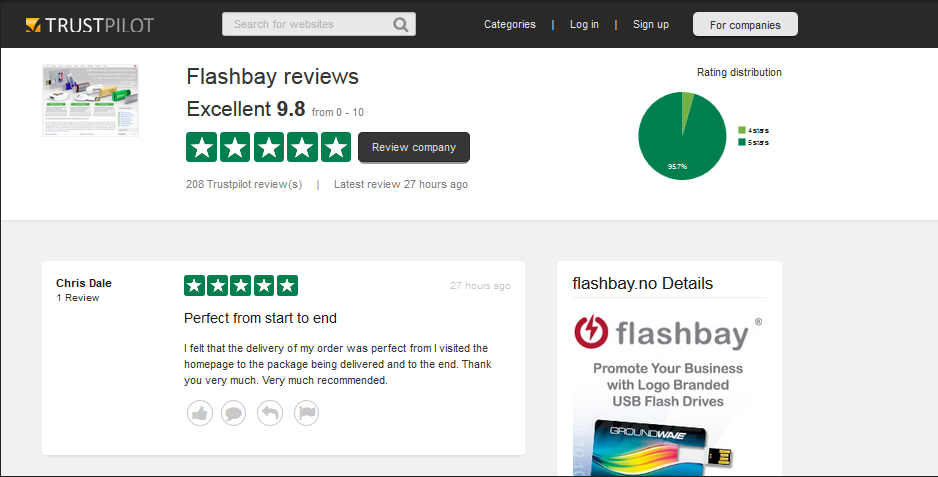 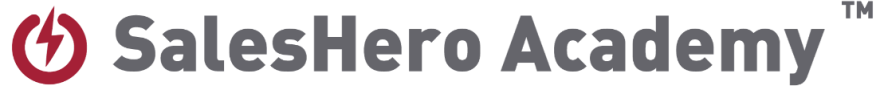 9. Customer Follow up
90 days personal follow ups – the majority of the customers should hear from us once every 3 months with the phone call (no voicemails follow ups)

Automatic follow-ups from the Marketing team (Friendly reminder)

Marketing emails (Marketing team)
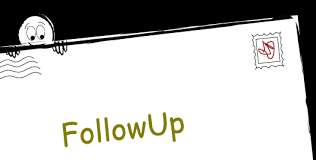 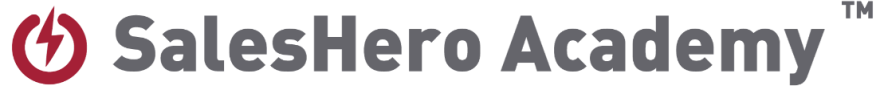